Cloud Computing for the UK Public Sector
Andy Tait
VMware UK
VMware Copyright © 2009 VMware, Inc. All rights reserved.
The G-Cloud Programme
“The G- Cloud programme is alive and kicking”
2
Phase 2 G-Cloud Programme
Engaged wider group of Civil Servants, Industry Volunteers, and Small consultant group – total 100 staff.
Produced detail reports in 8 Areas which were published in February 2011.
G-Cloud Vision
G-Cloud Commercial Strategy
G-Cloud Strategic Outline Business Case
G-Cloud Implementation Strategy
G-Cloud Service Management, Organisational Structure and Governance 
G-Cloud Service Specification
G-Cloud Technical Architecture
G-Cloud Foundation Principles
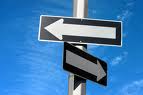 3
Numbers in Detail
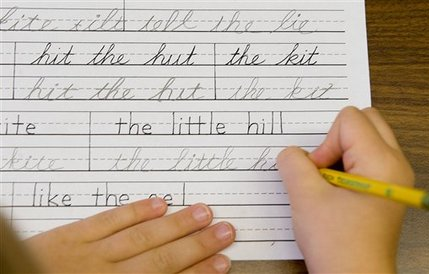 200K+ servers across PS
10,000+ distinct applications
No aggregation of application demand
No data mobility between departments
130+ Data Centres in central Government
£16.9 bn approximate ICT spend per annum.
Less than 10% of servers are fully virtualised. 
Potential “G-Cloud” benefit 30% of annual costs.
Thousands of DC, and comms rooms across public sector
Private sector  achieves 60% cost reduction through Cloud
90,000 servers within central government running at <10% utilisation
4
Goals for the Programme
Objectives for Cloud
Price Transparency, 
Business Adaptability,
Operational Efficiency 
Pay as you Go
Create agility & commoditization in service provision
Create open, vibrant & competitive marketplace
Create a principle of application sharing and re-use 
Adopt virtualised and cloud based services “Cloud First Policy” as the “digital by default” choice for new applications.
5
So Where is the Programme Today?
Principles Confirmed in the March 2011 ICT Strategy
Re-energised 
Delivery moved out to MOJ, 
Led by Chris Chant, 
Foundation Delivery on the cusp of realisation
New Implementation Plan and Business Case to be published in Oct 2011.
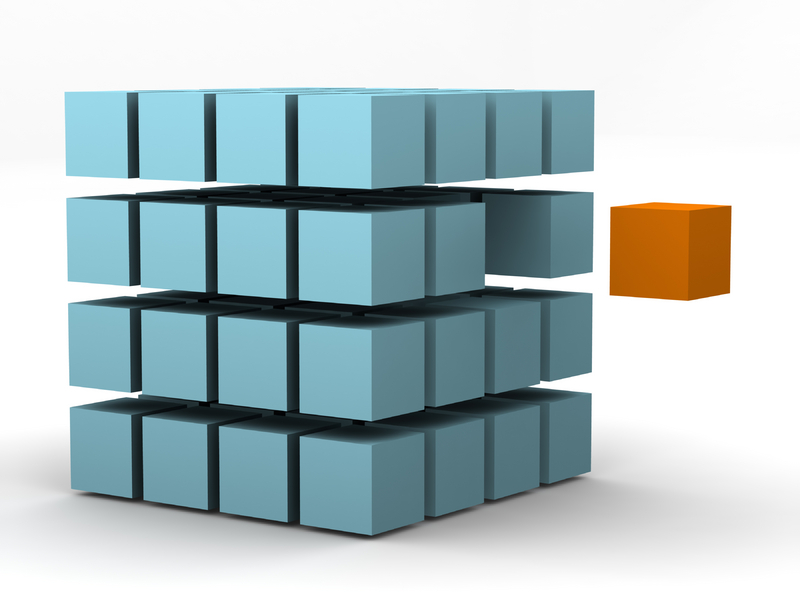 6
Foundation Delivery Partners
Foundation Delivery Partners (FDPs) building the initial G-Cloud services”
Services being developed:
Web Hosting and Content  Management (directgov)
Infrastructure as a Service (new Framework)
Collaboration Tools
Utility Email
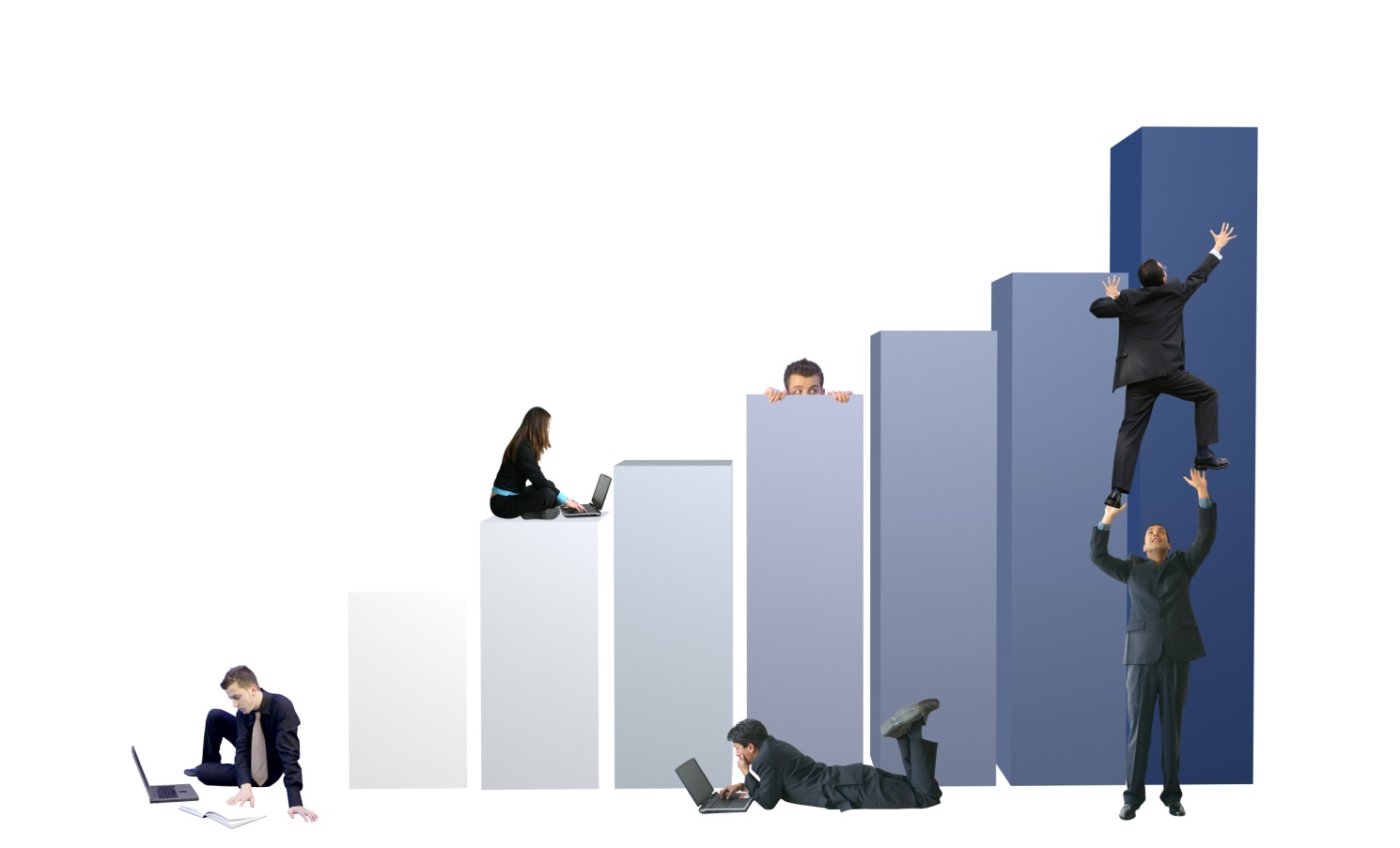 7
Any Questions?
Andy Tait
atait@Vmware.com
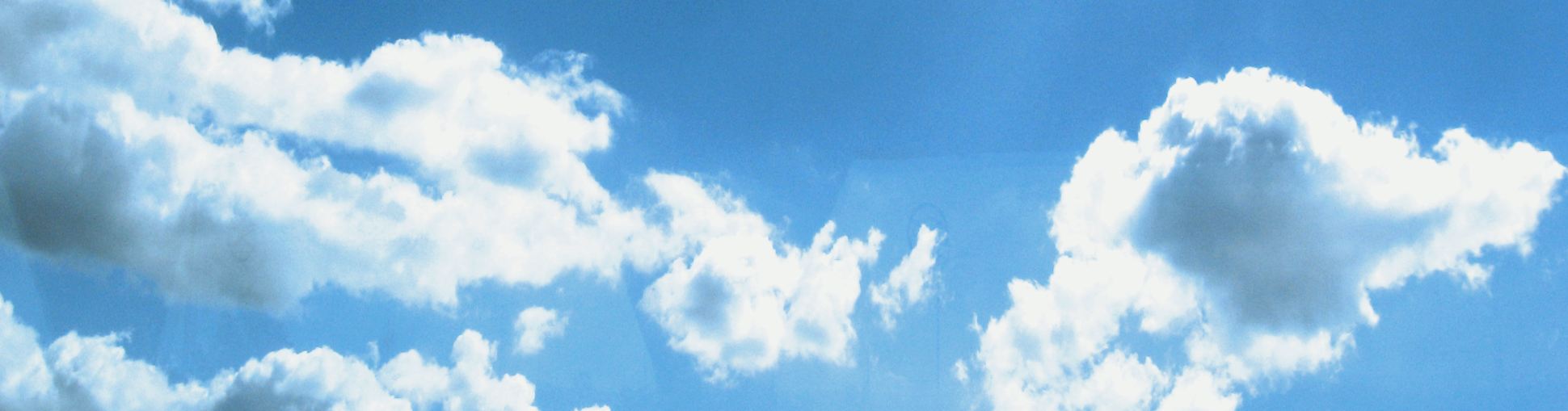 8